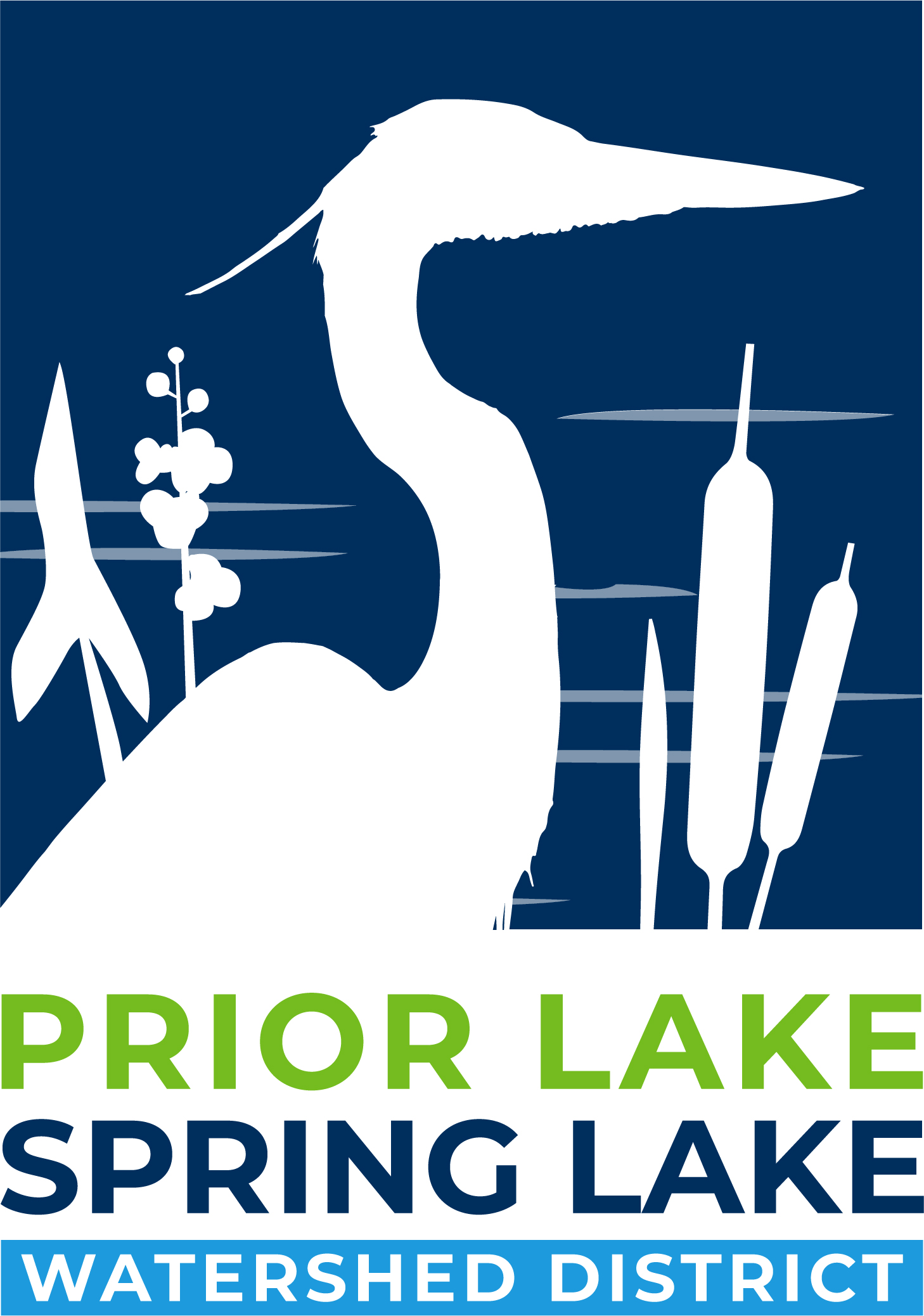 Representative Bakeberg and Senator Pratt Meeting
PLSLWD Board Meeting  
January 9, 2025
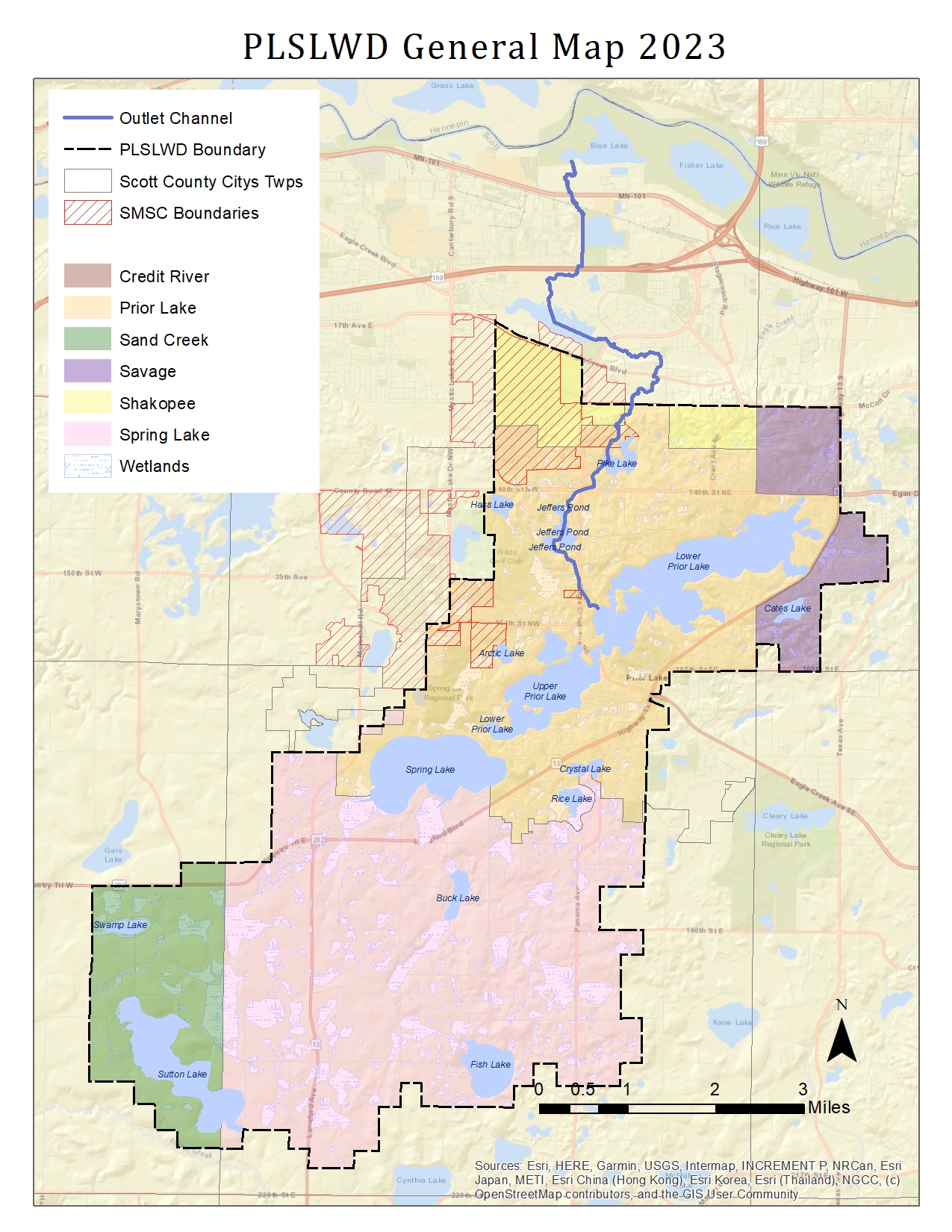 Watershed District
Established March 4, 1970
Specifically addressing rising lake levels on Prior Lake
Approximately 42 sq miles
Parts of Prior Lake, Shakopee, Savage, Sand Creek & Spring Lake Townships and Shakopee Mdewakanton Sioux Community
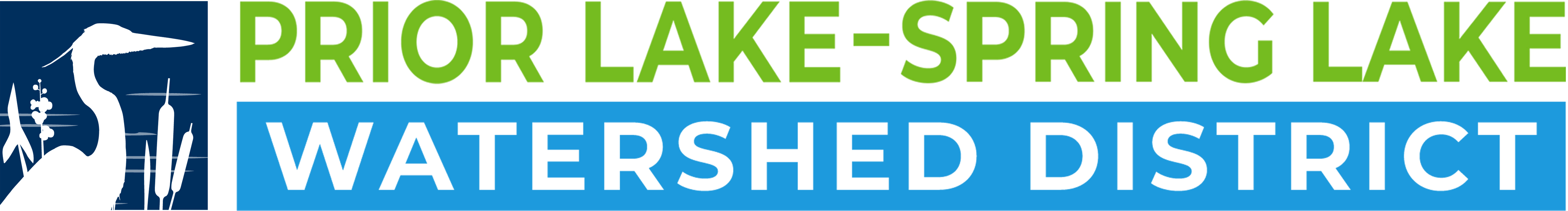 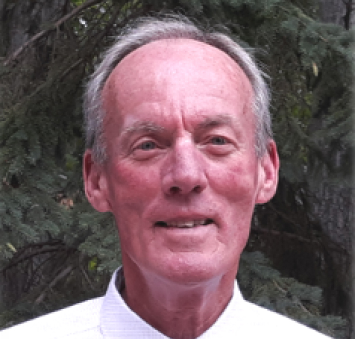 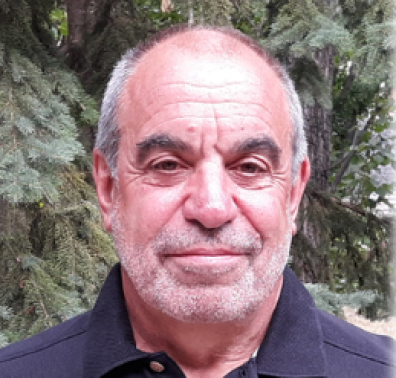 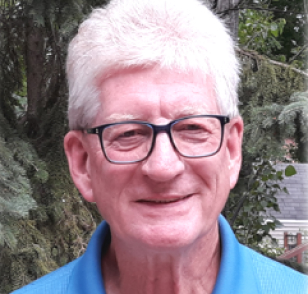 Watershed District
Activities Administered by 5-Person Board
Appointed by Scott County Commissioners 
Includes Prior Lake Outlet Channel (PLOC – Memorandum Of Agreement)
Activities Carried out by 6 District Staff
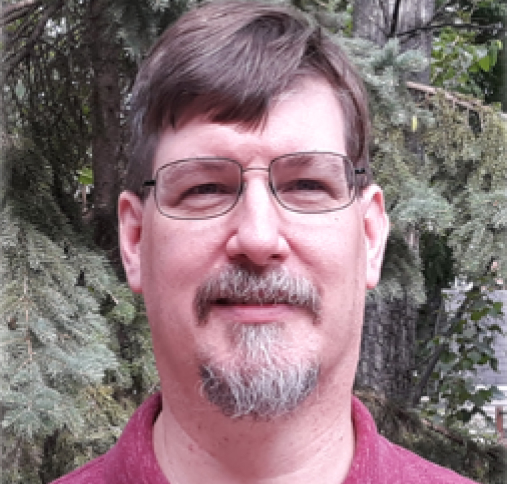 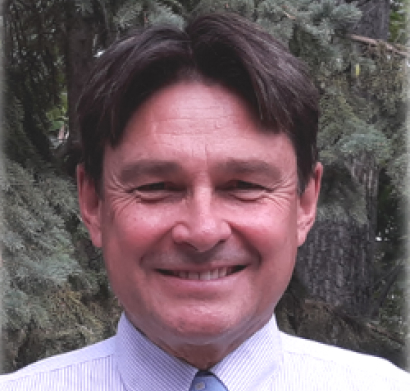 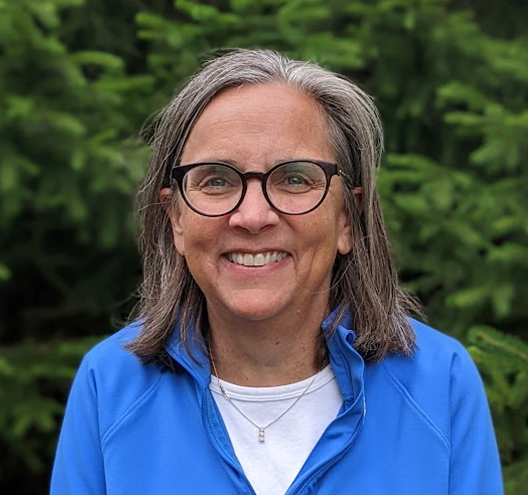 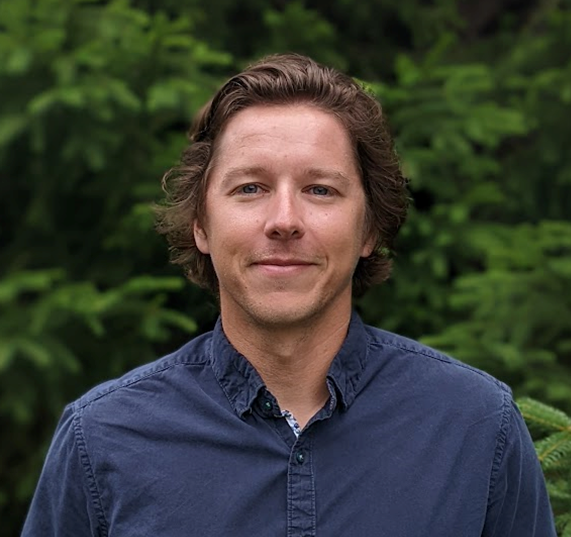 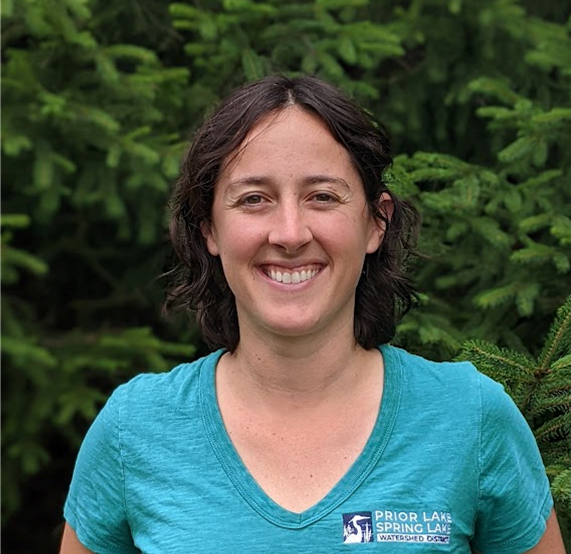 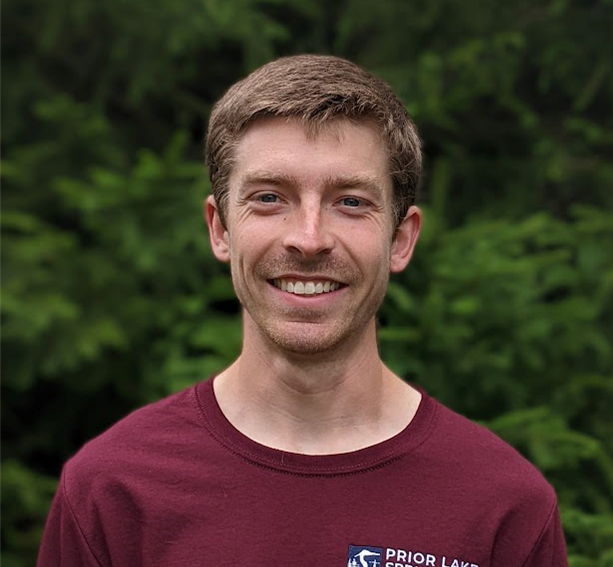 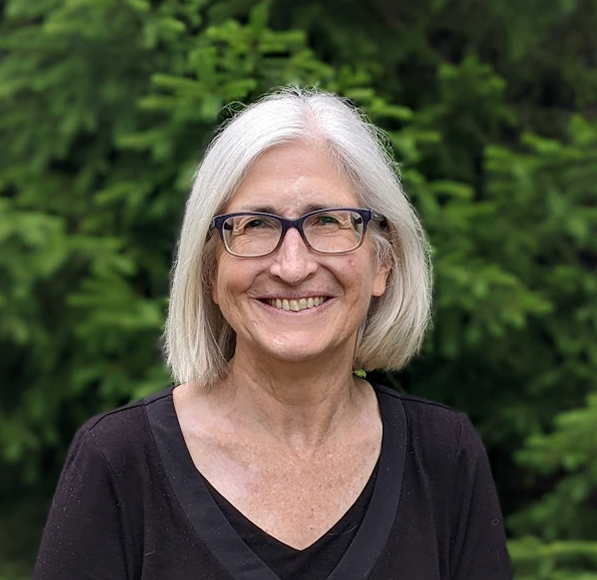 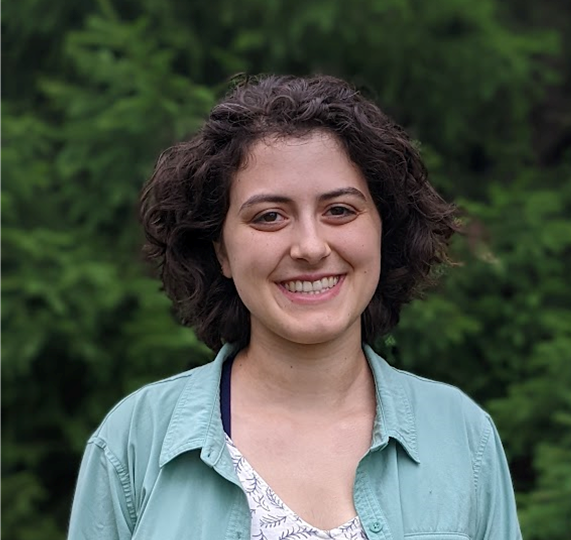 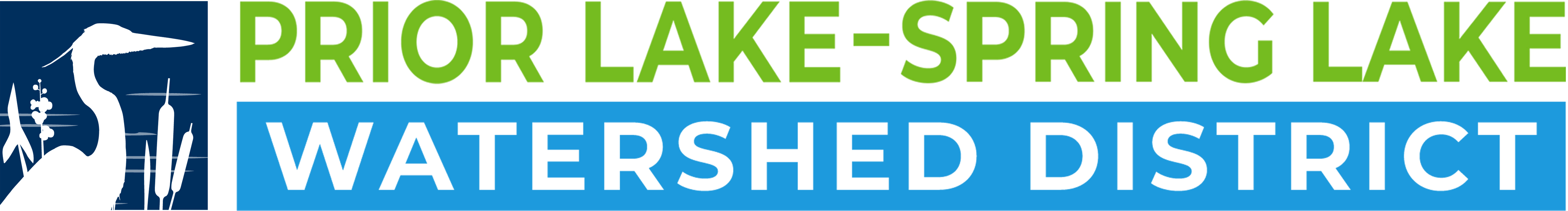 Management Priorities
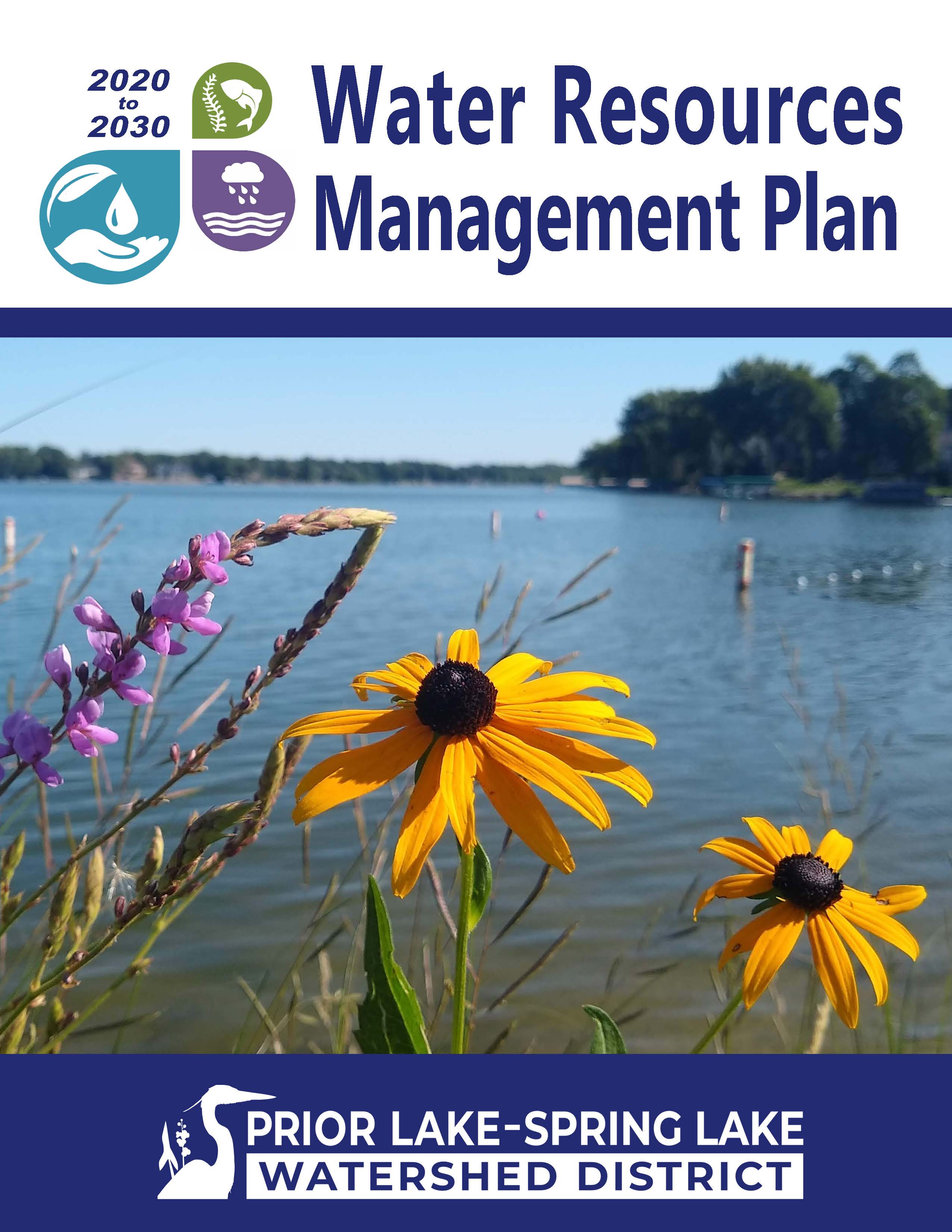 Scott Soil & Water Conservation District
Citizens Advisory Committee (CAC)
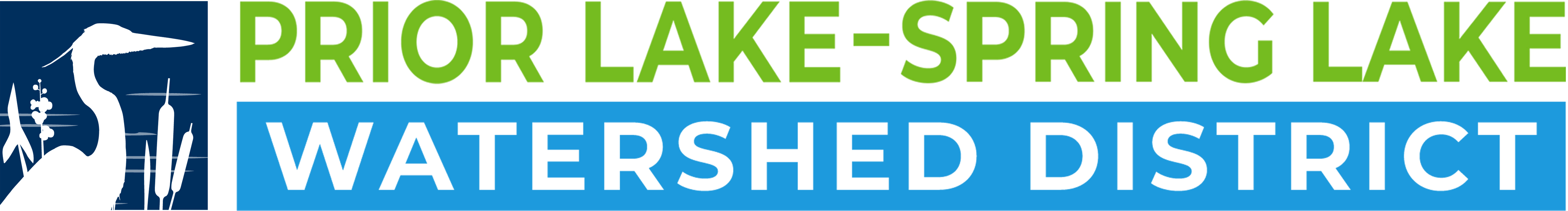 4
1/21/2025
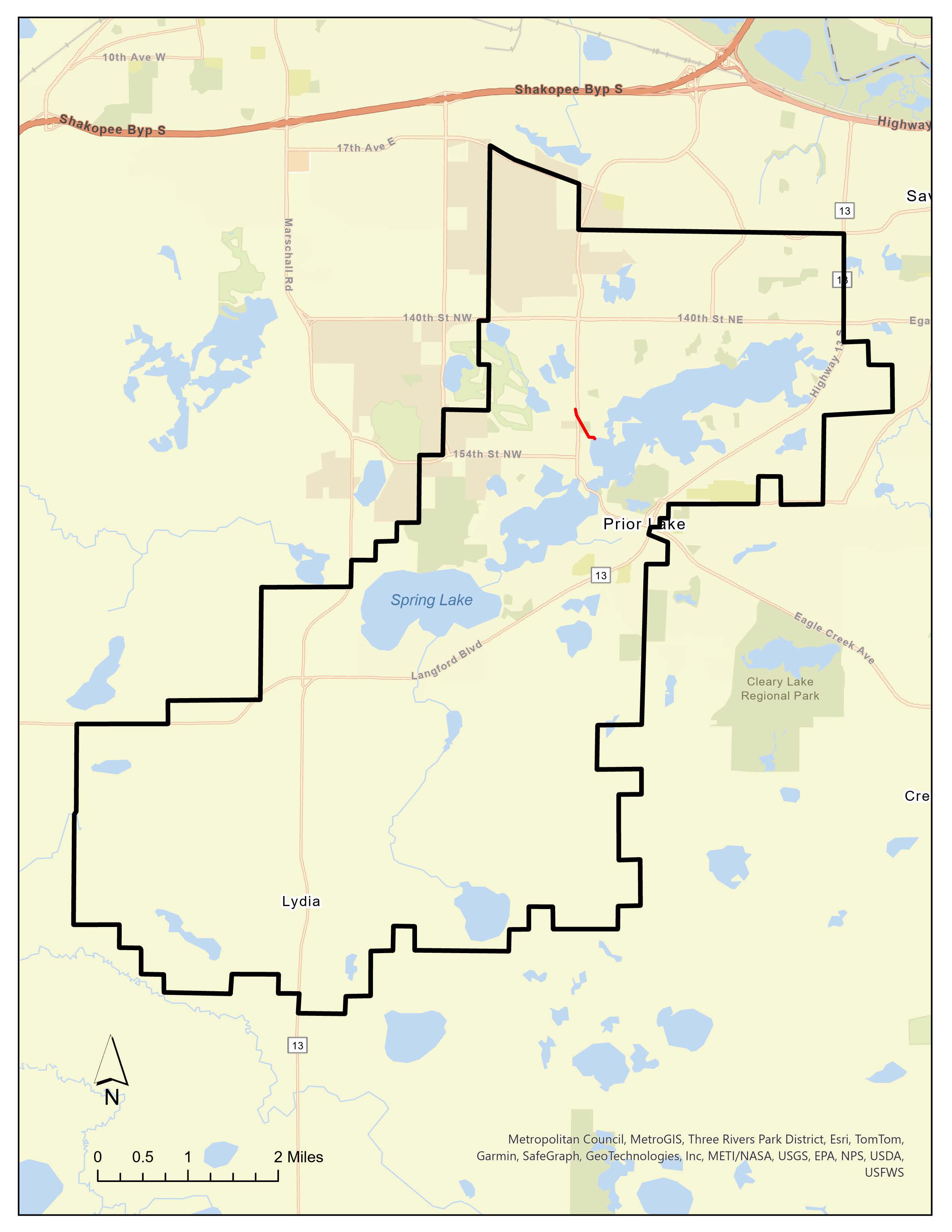 District Activities
Prior Lake Outlet: Pipe Lining
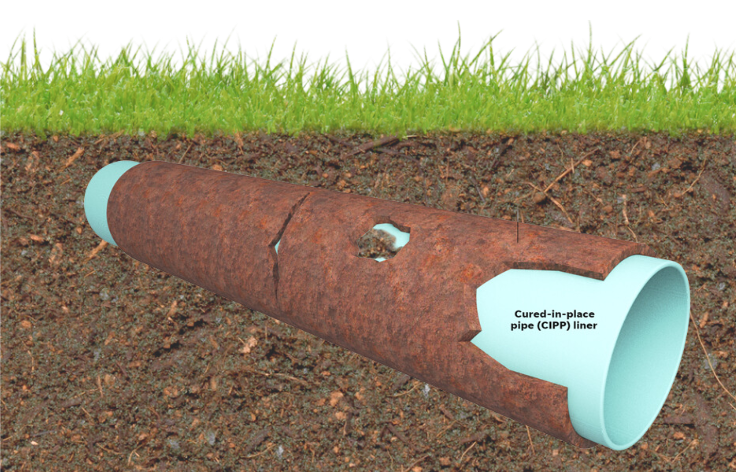 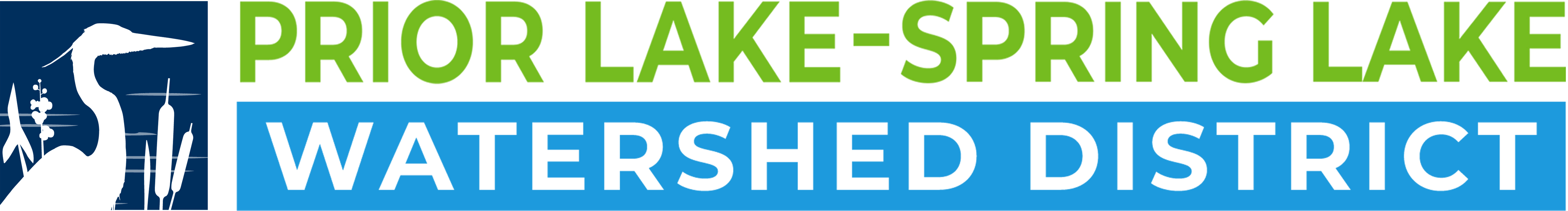 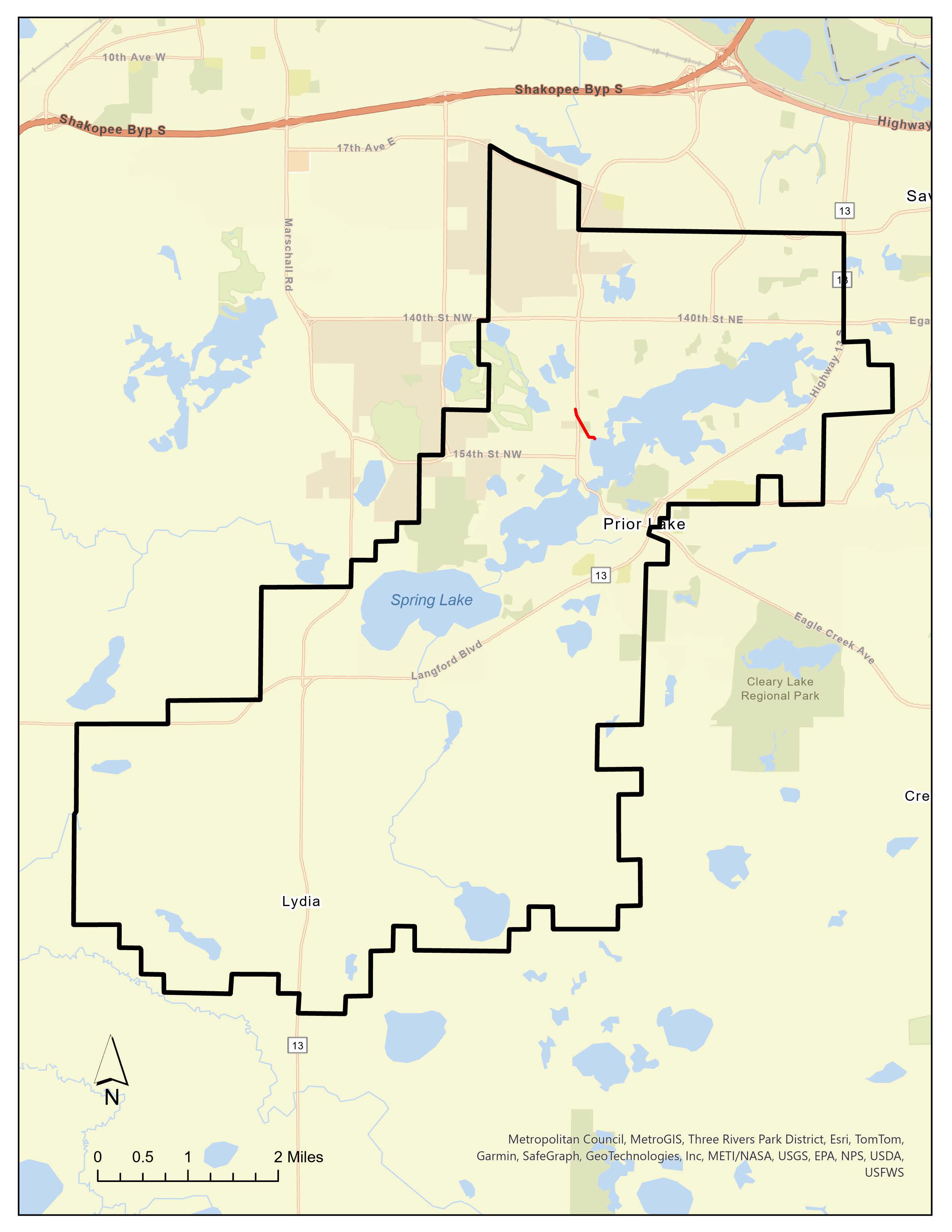 District Activities
Swamp Lake Iron Enhanced Sand Filter
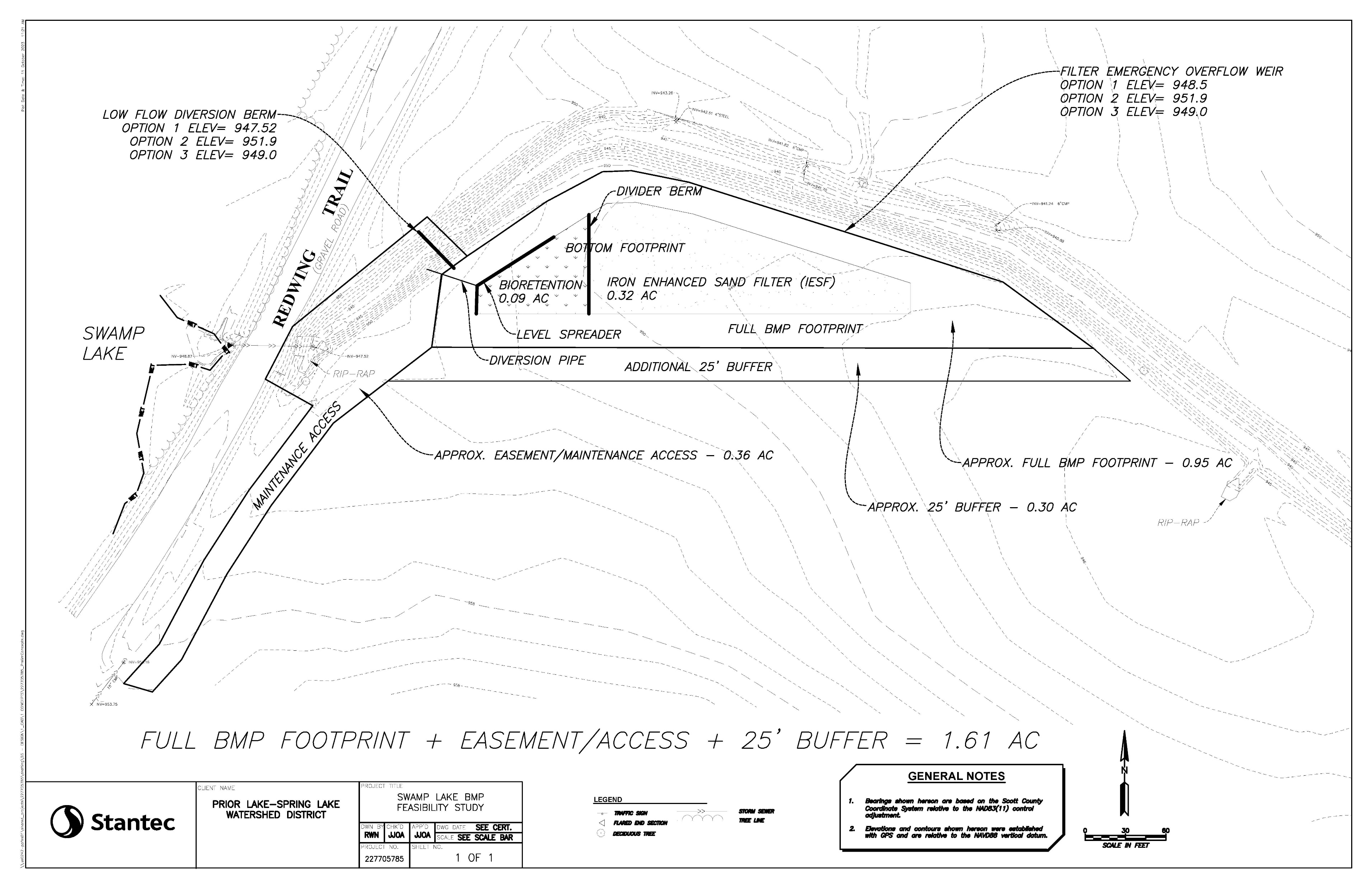 Swamp Lake IESF
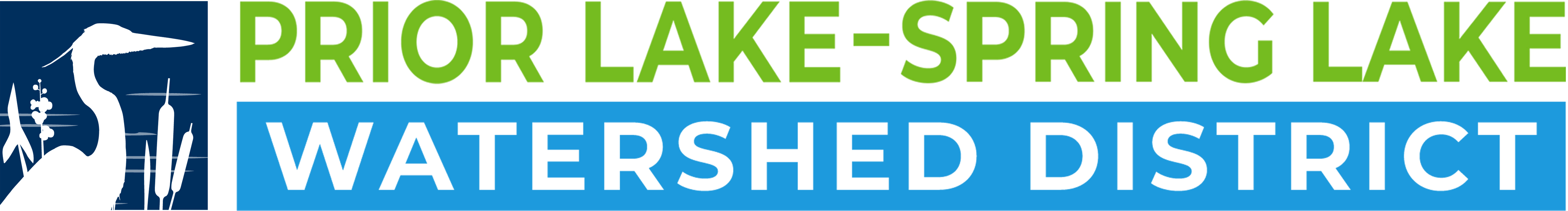 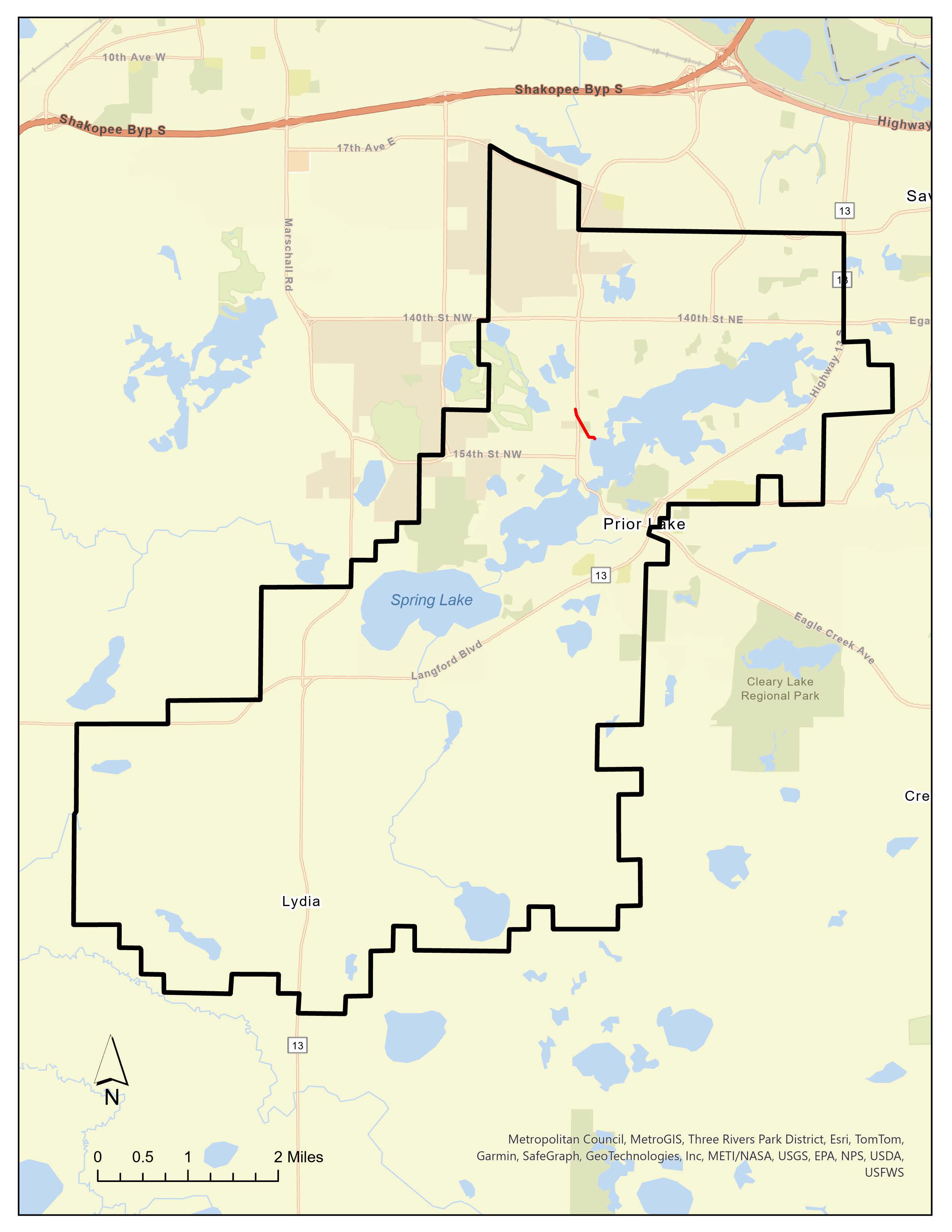 District Activities
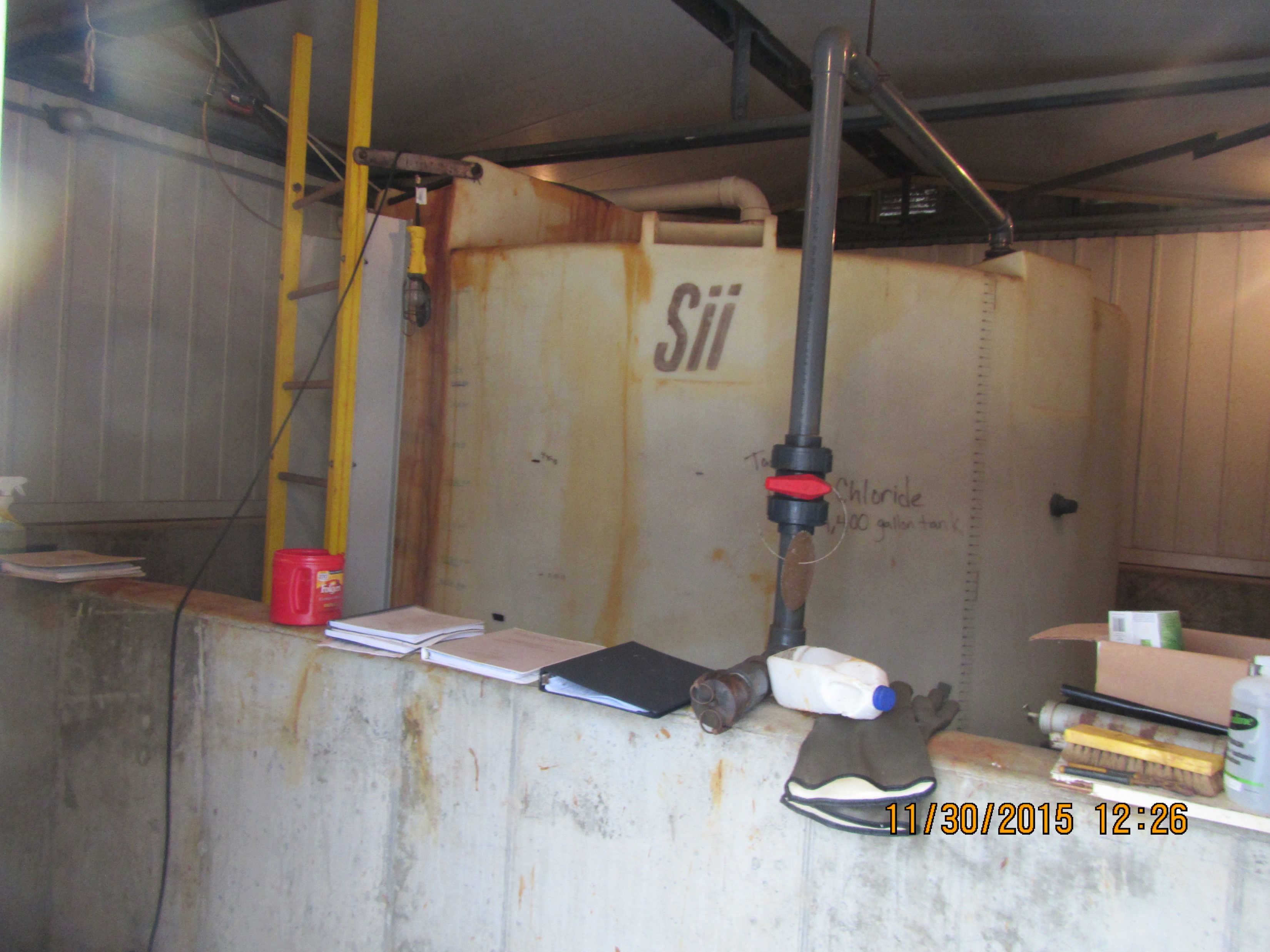 Ferric Chloride Facility Update
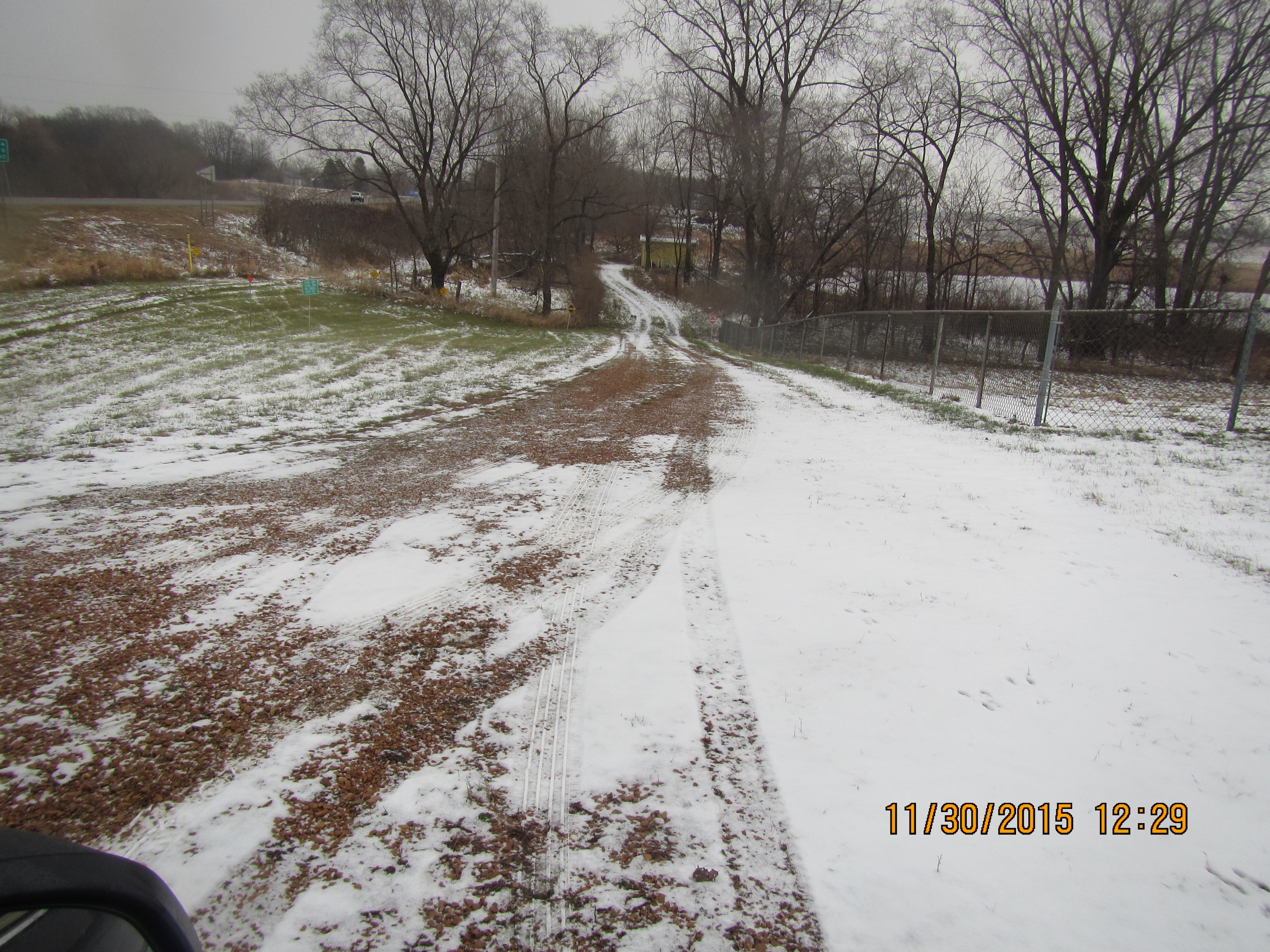 FeCl Facility 
Updates
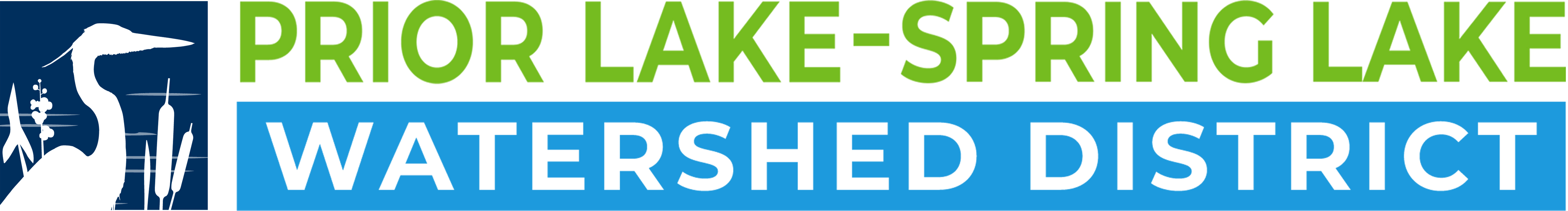 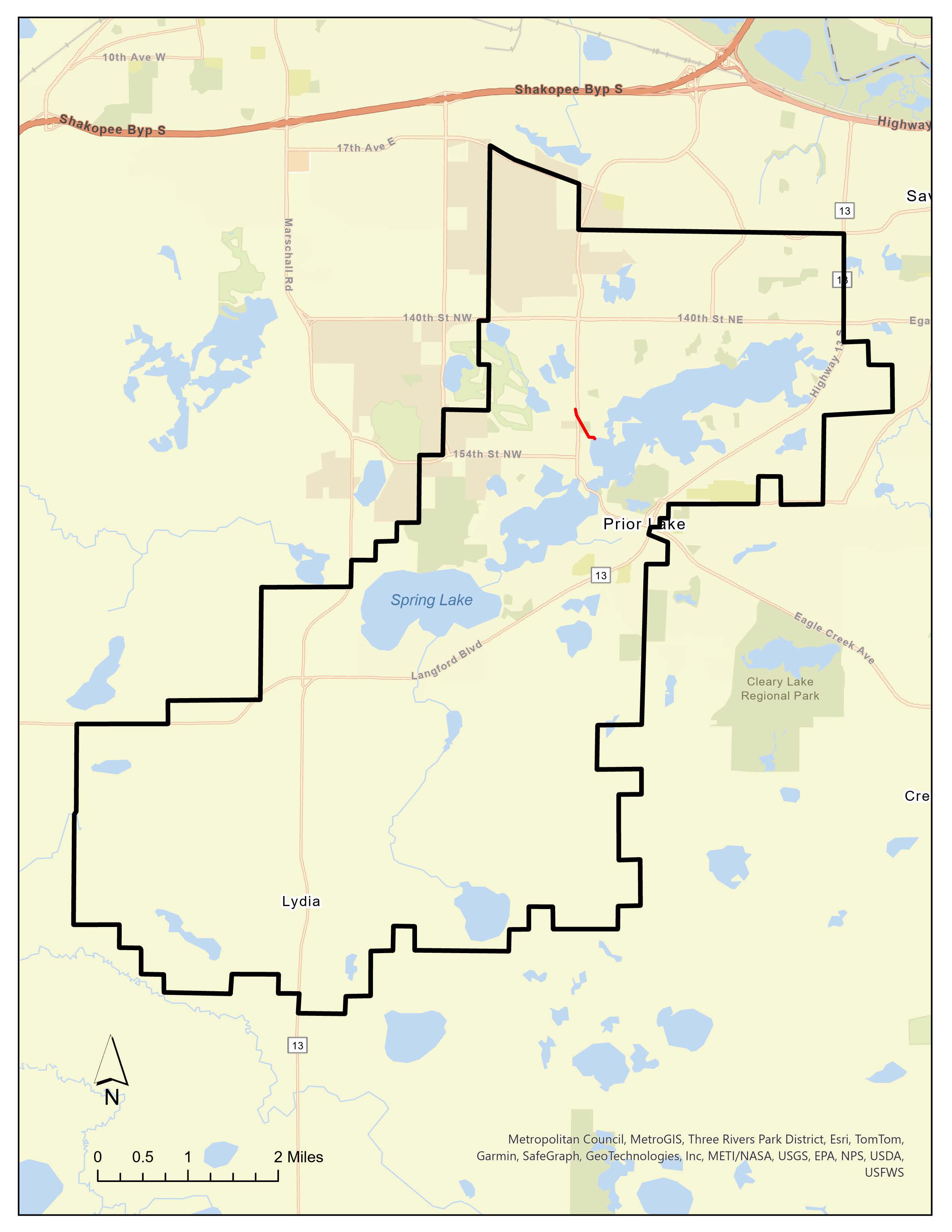 District Activities
Upper Prior Lake: Carp Population Reduction
Carp 
Reduction
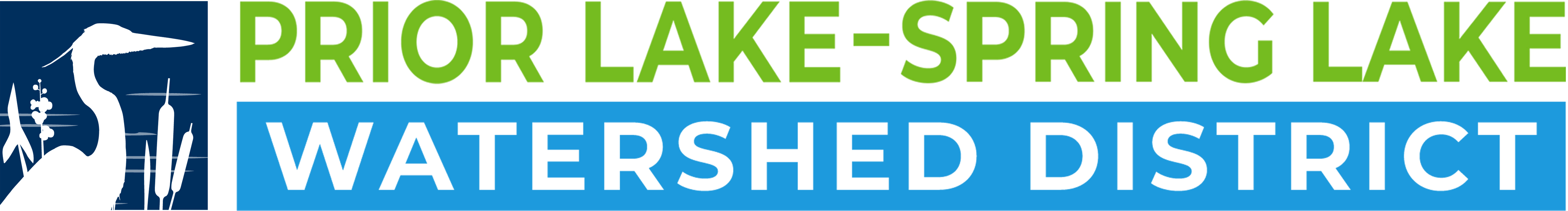 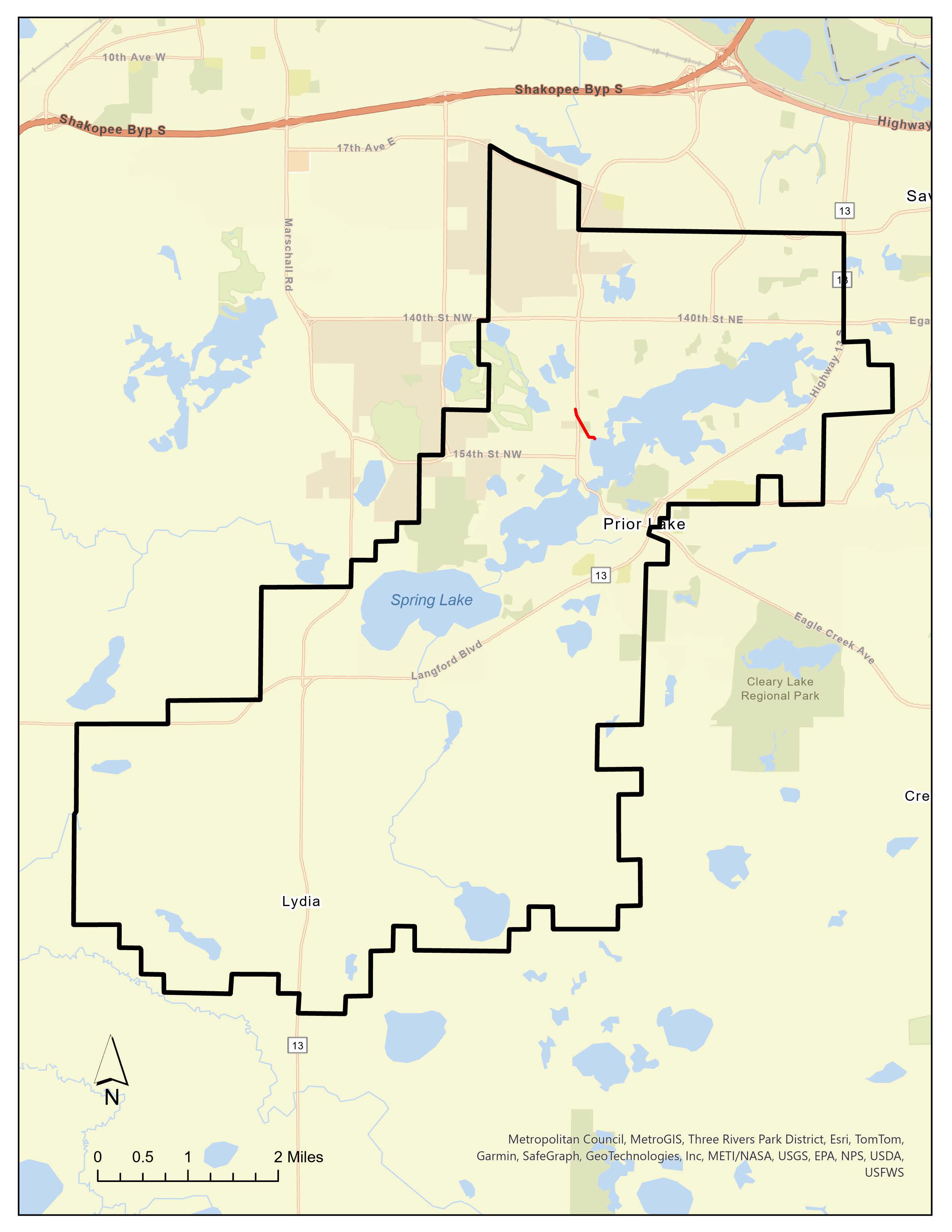 District Activities
Buck Stream Stabilization
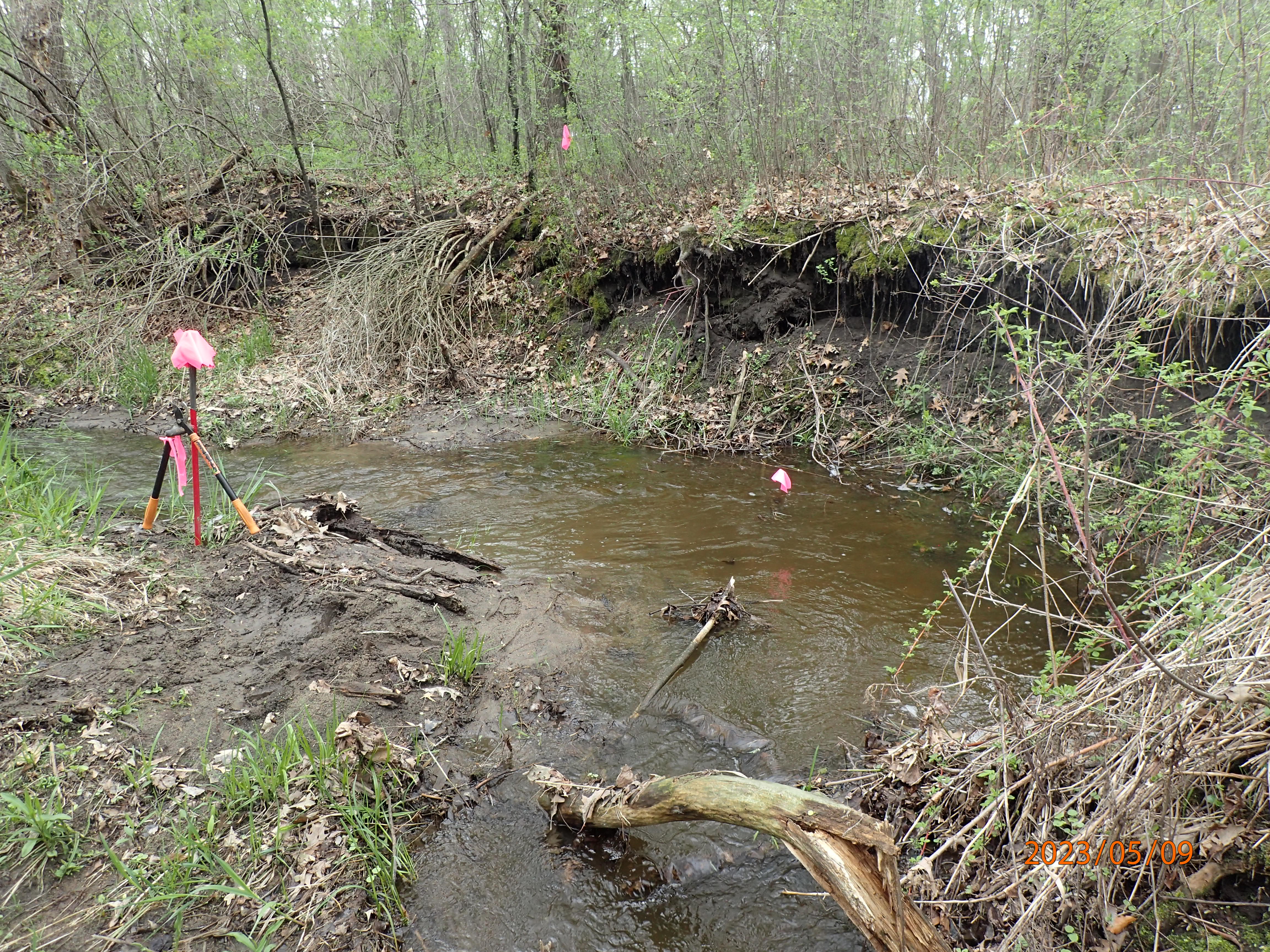 Buck Stream
Stabilization
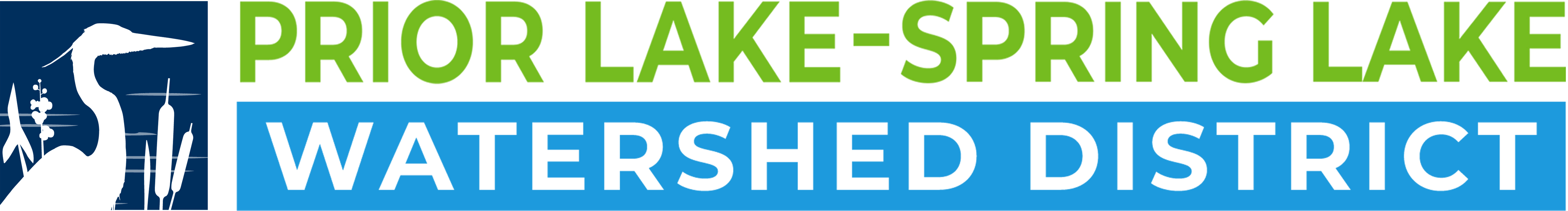 District Activities
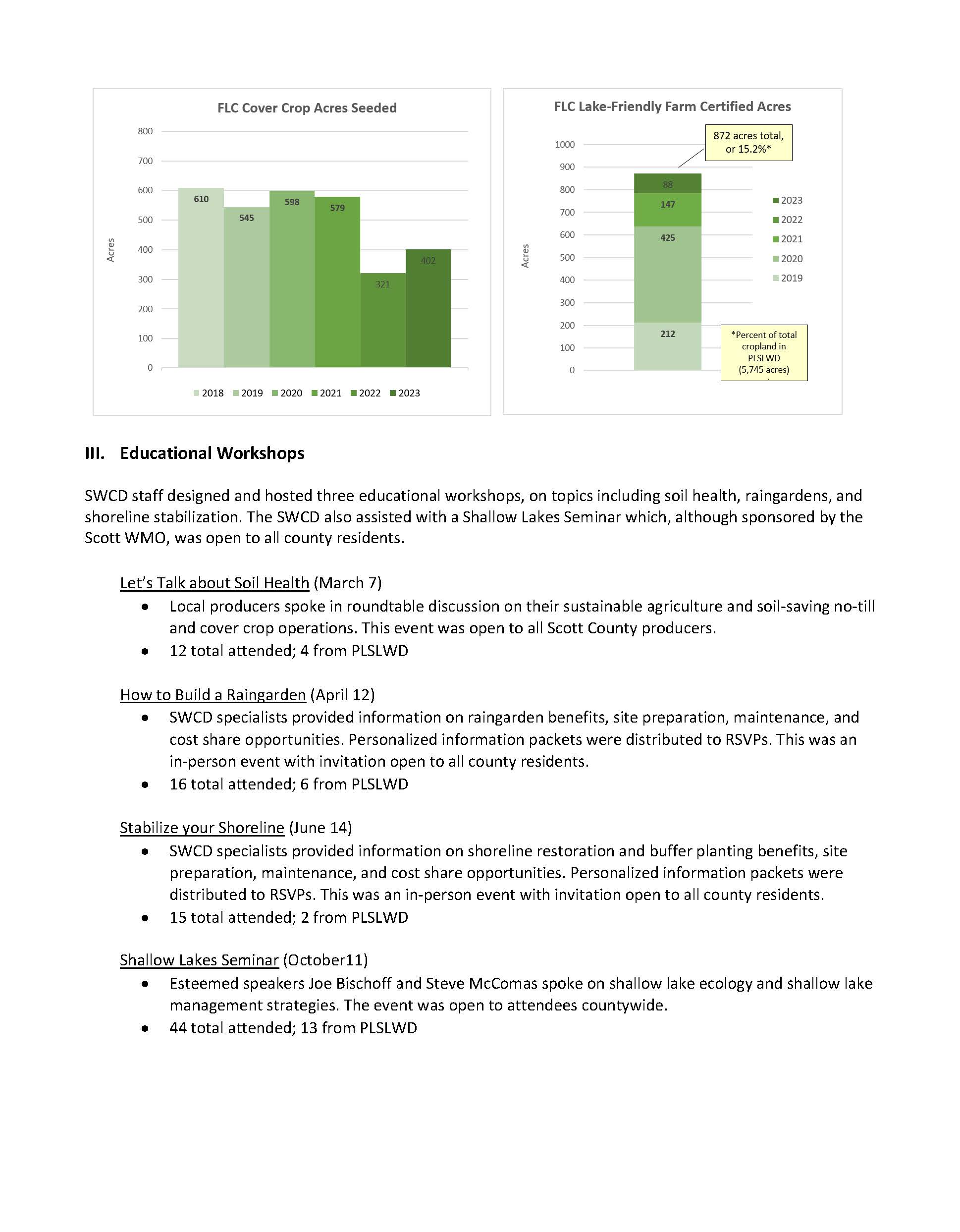 Conservation Cover on Local Farms
2019- 2023:
872 acres certified as “Lake Friendly”
Funded over 2,400 acres of cover crops
Over 1,400 lbs of nutrients removed
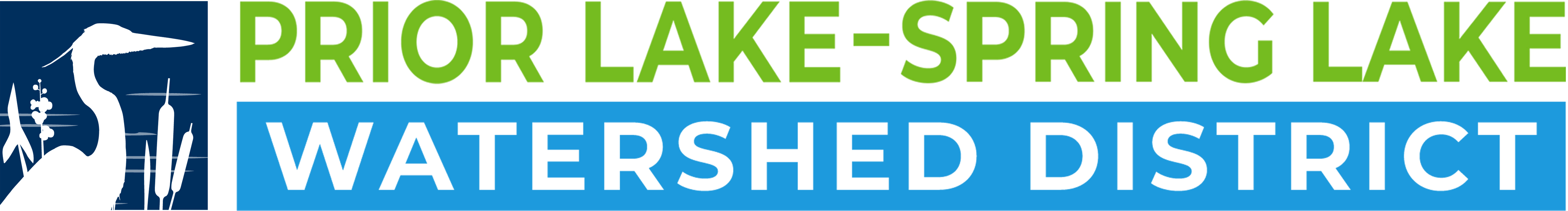 2025 Legislative Priorities
SCALE
Reform Official Public Notices
Scott SWCD State Aid Funding 
Minnesota Watersheds
Support 60-day permit review for Department of Natural Resources
Support developing regulatory approaches for reduce chloride contamination
Support Clean Water Land and Legacy Funding
Support streamlining the Flood Hazard Mitigation Program
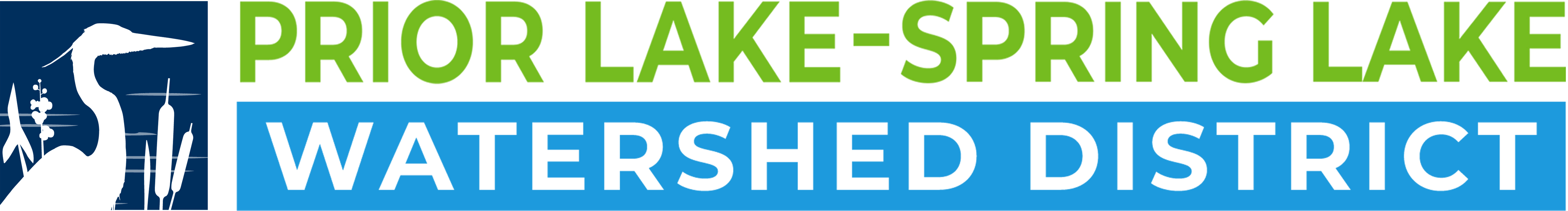 Thank you!
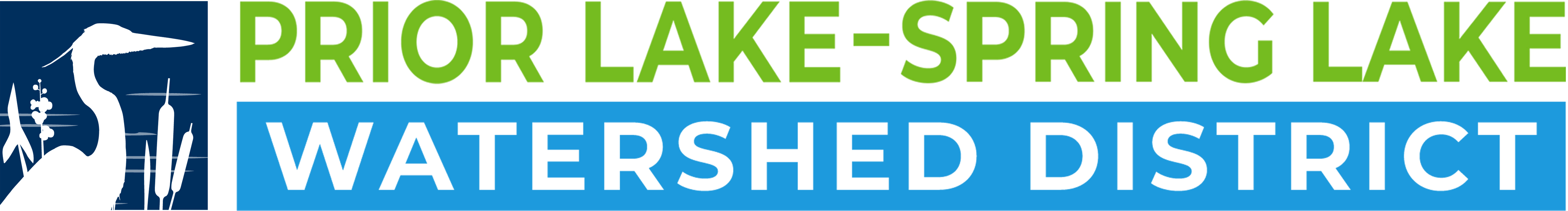